An introduction to semantics and pragmatics
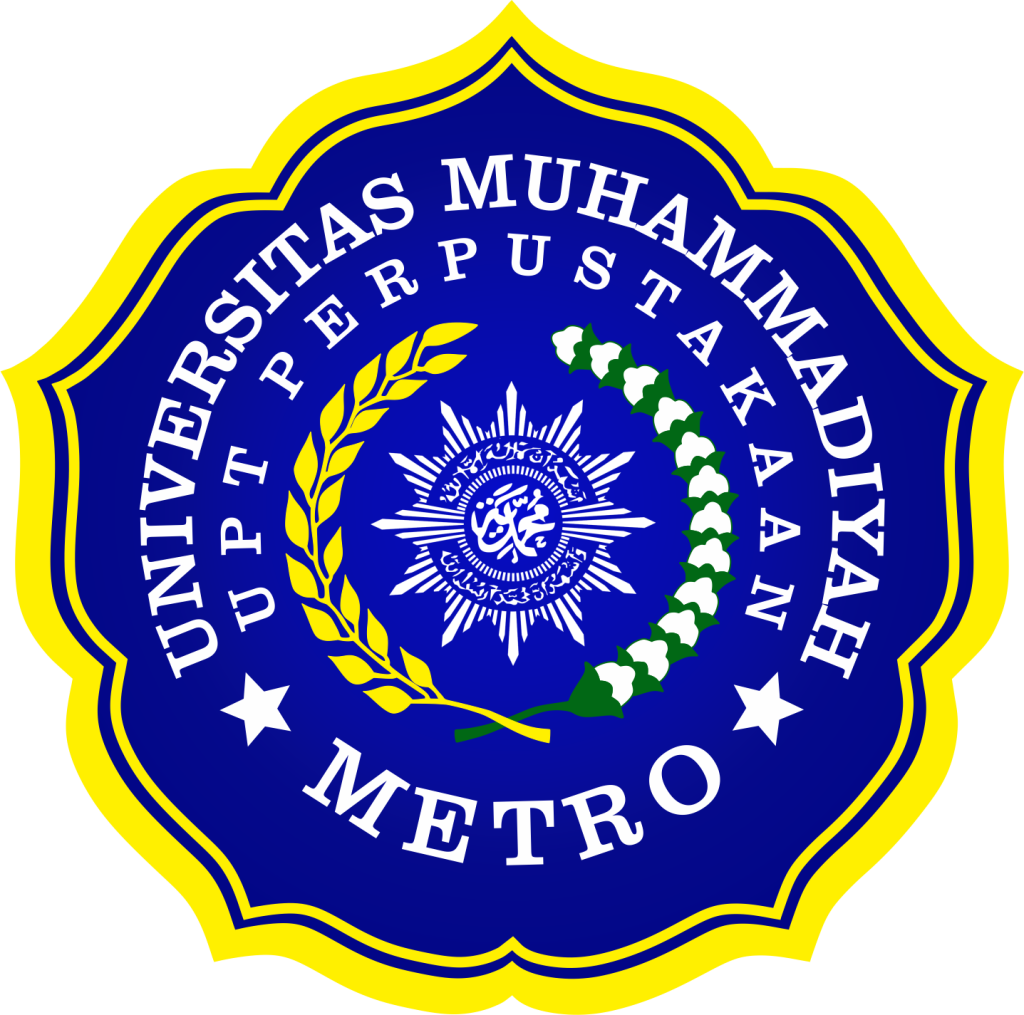 Dedy Subandowo, M.A.
English Education Department 
Universitas Muhammadiyah Metro
Fall semester - 2023
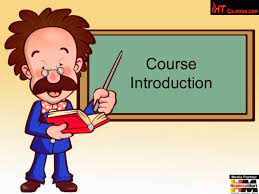 A course overview
The course explains the relationship between semantics (the study of meaning within language) and pragmatics (the study of meaning in context).
Students will look into the theory and practice how language conveys meaning at both the word and sentence levels, as well as how the context influences interpretation.
Course objectives
To acknowledge the basic concepts of semantics and pragmatics.
To examine the meaning of words, phrases, and sentences. 
To investigate how context shapes in the interpretation of utterances.
To discuss cross-linguistics and cross-culture variations in meaning. 
To employ semantic and pragmatic theories to real-world examples.
Course plans
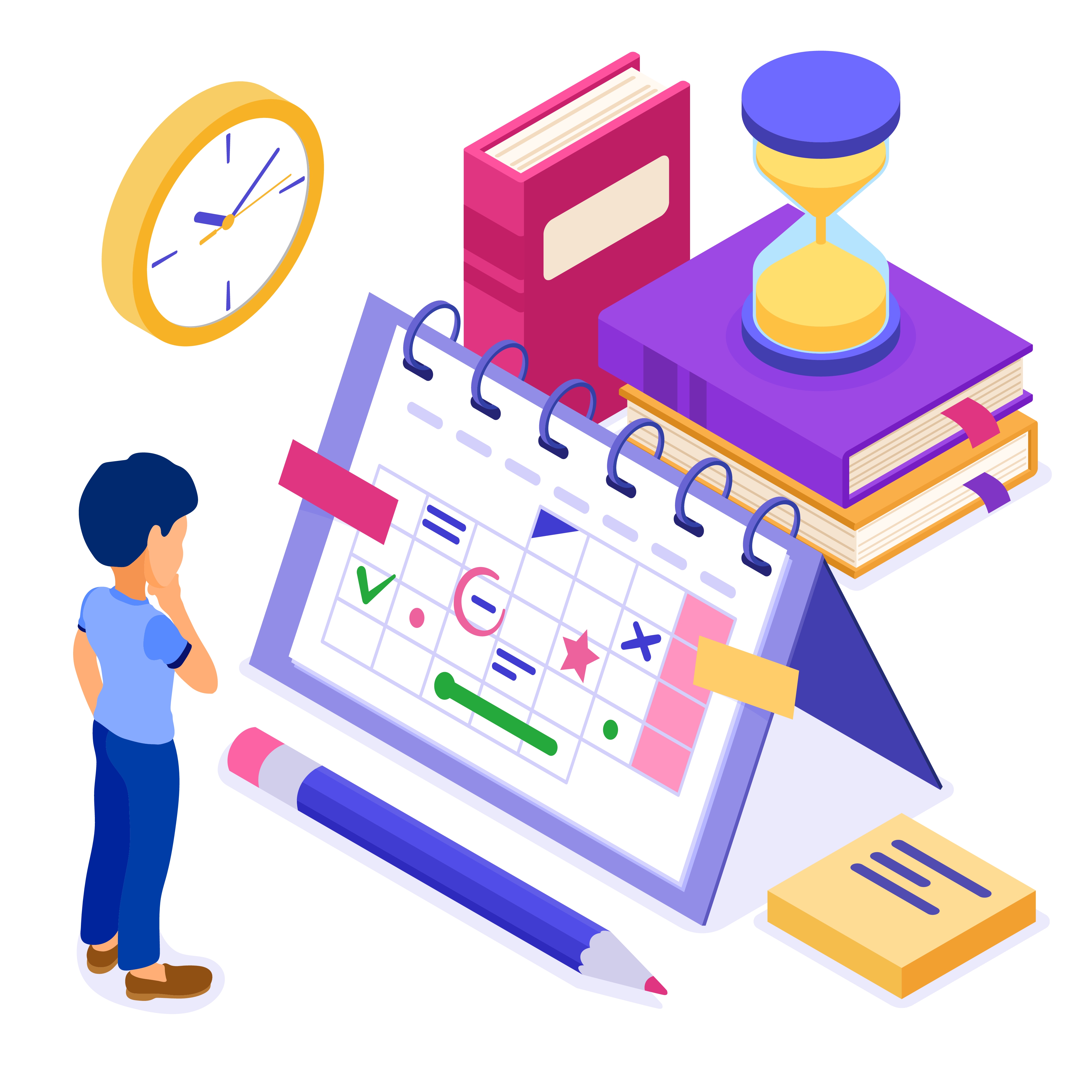 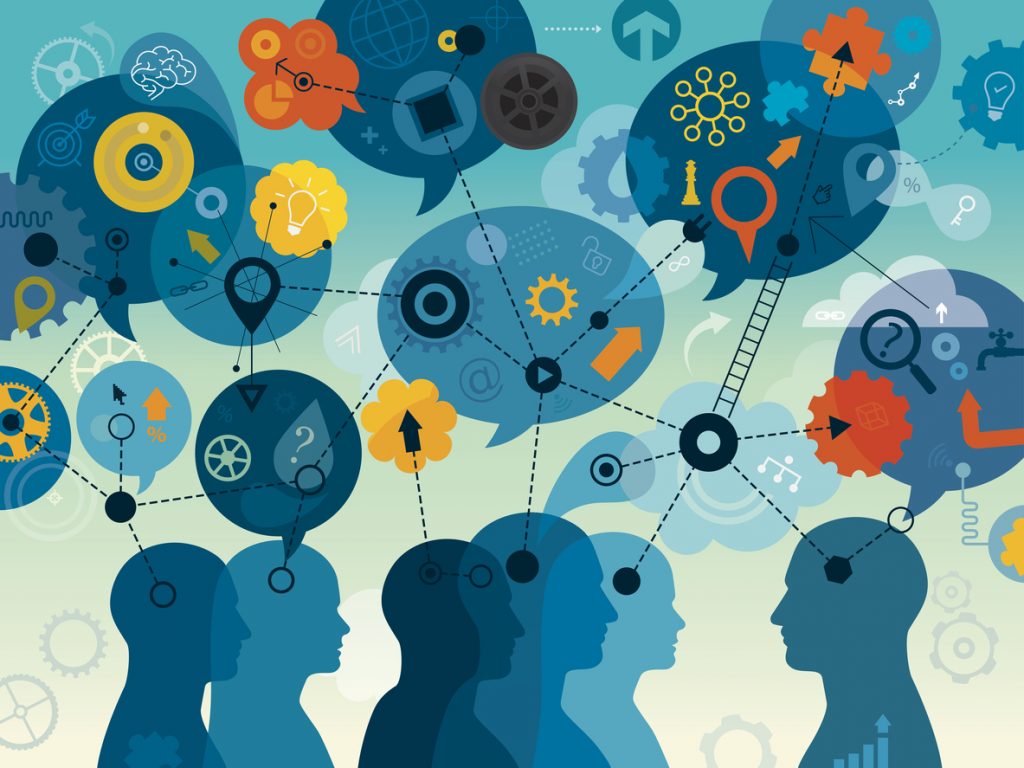 Assessment methods
Quizzes and assignments on semantic and pragmatic analysis
Midterm exam assessing knowledge of key concepts
Final project and presentation on a chosen real-world example
Class participation and engagement in active discussions
References
Fromkin, Victoria., Rodman, Robert., & Hyams, Nina. 2009. An Introduction to Language. Ninth Edition. Boston, USA: Wadsworth Cangage Learning.
Spencer-Oatey, Helen, & Zegarac, Vladimir. Pragmatics. In Schmitt, R. & Rogers, M. (Eds.), An introduction to applied linguistics (pp. 72-90). New York: Routledge.
Dedy Subandowo, M.A.

A PhD Student of Applied Linguistics
Pazmany University, Hungary
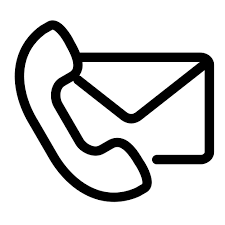 A senior lecturer
Universitas Muhammadiyah Metro
Email: dedy.subandowo@ummetro.ac.id
WhatsApp: +36 30 938 8785
Blog: mrdowoportal.weebly.com
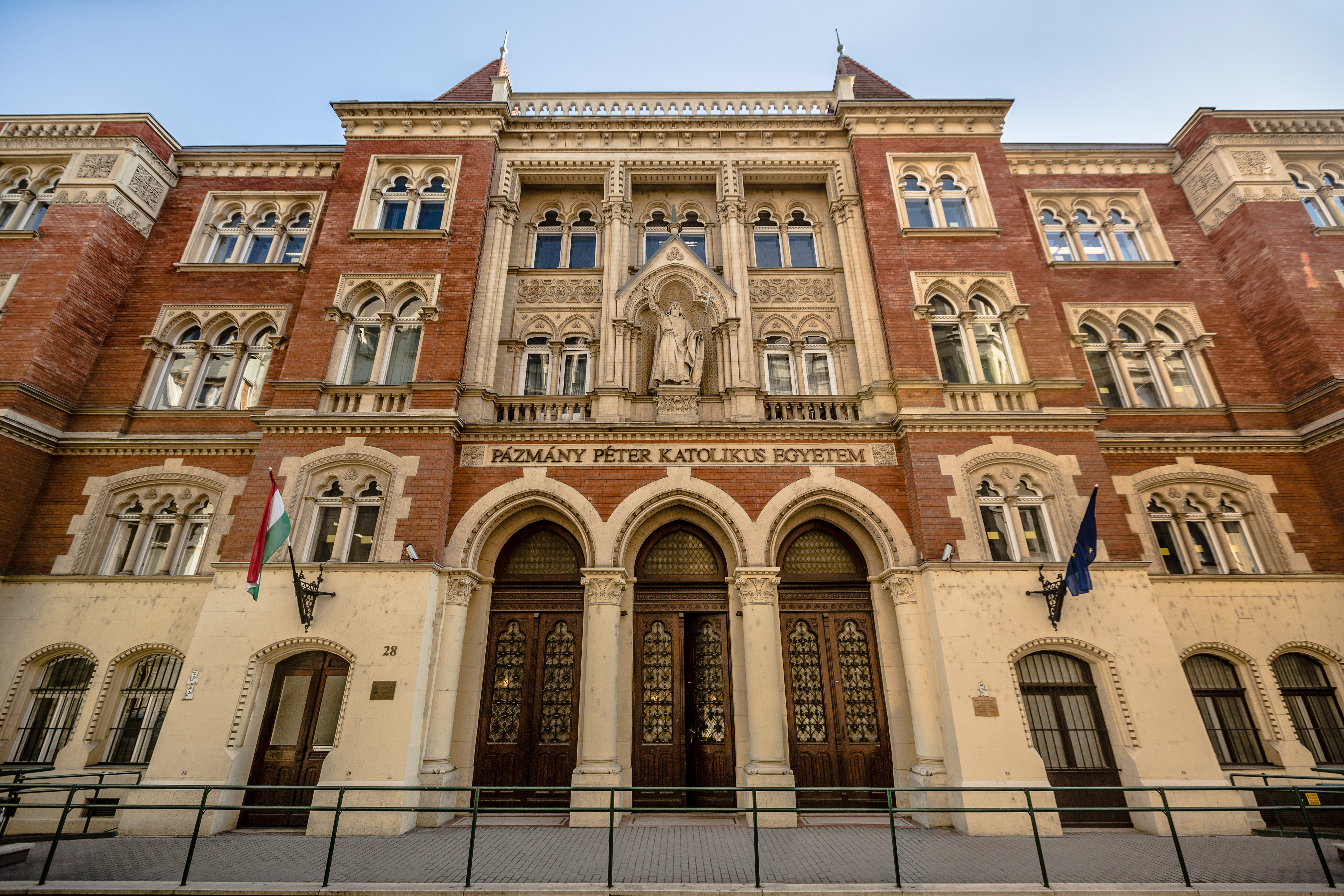 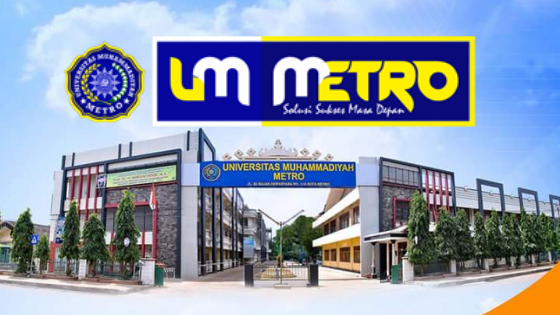